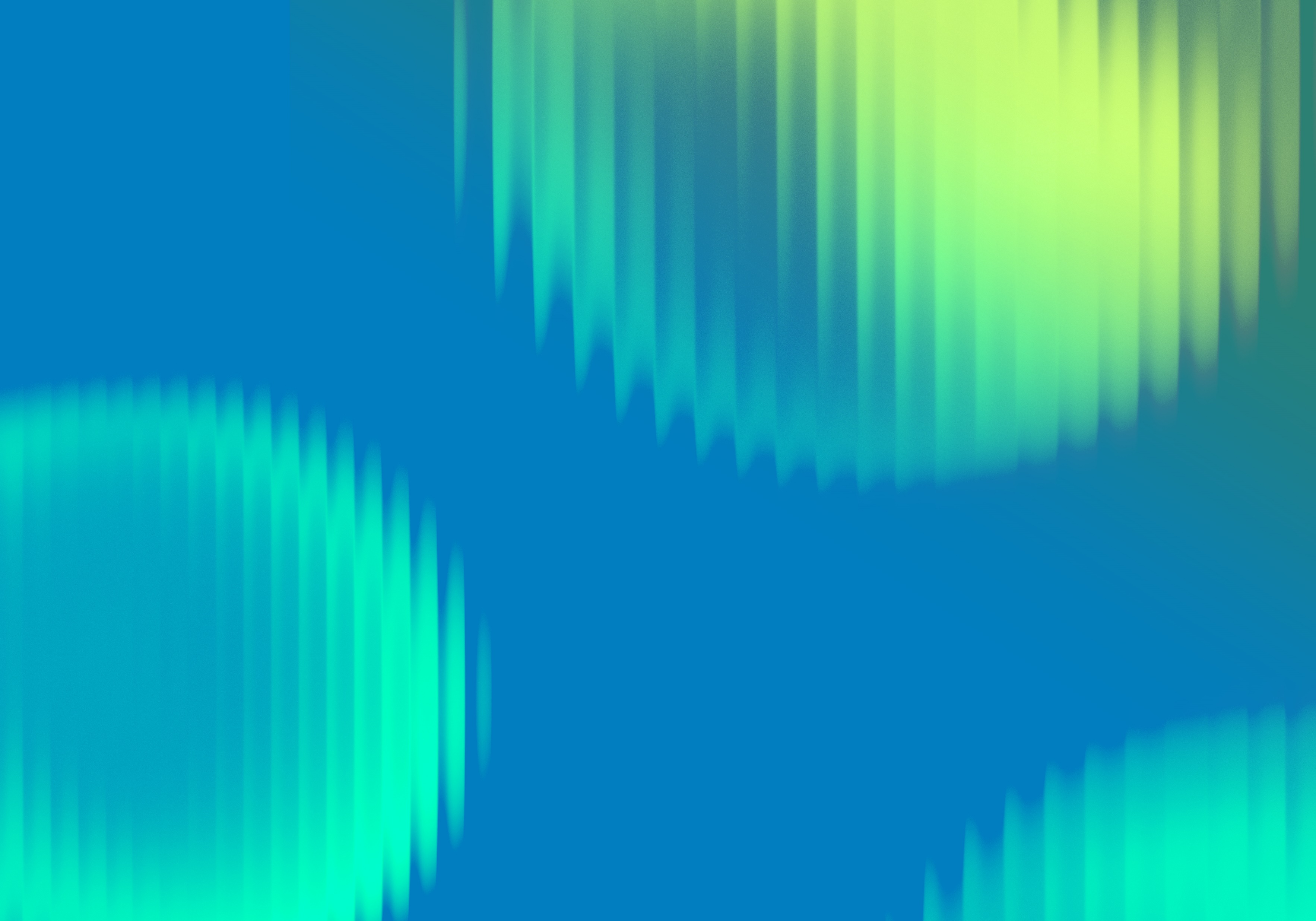 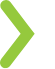 #AMCPNexus | AMCPNEXUS.ORG
I AM SPEAKING AT
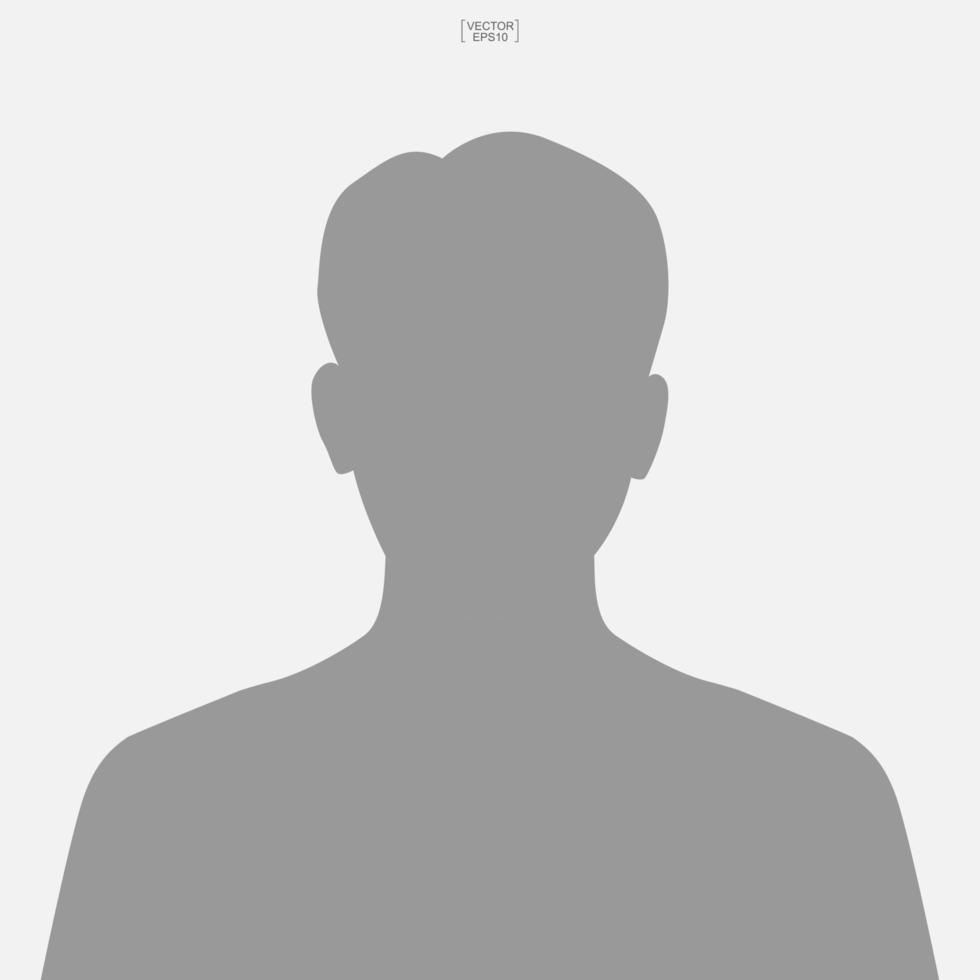 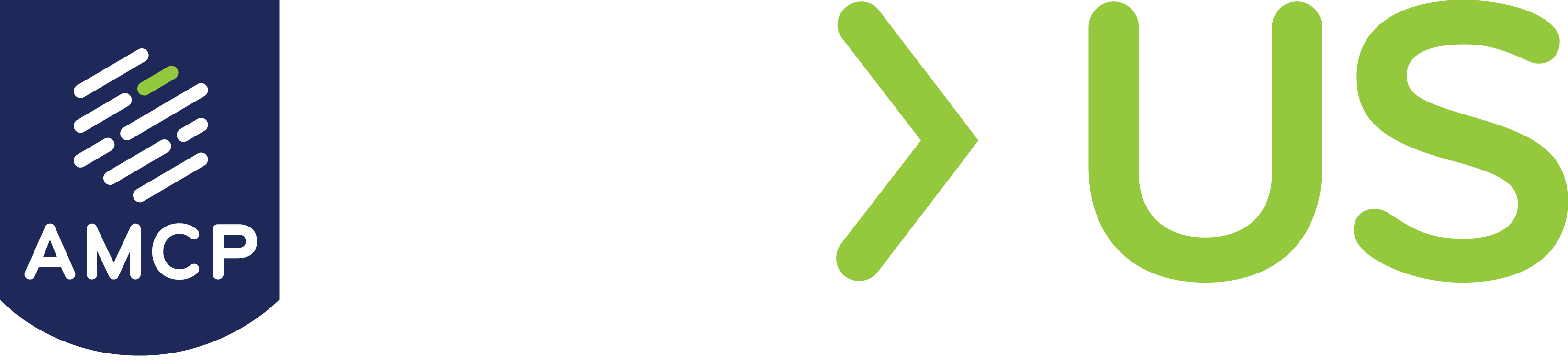 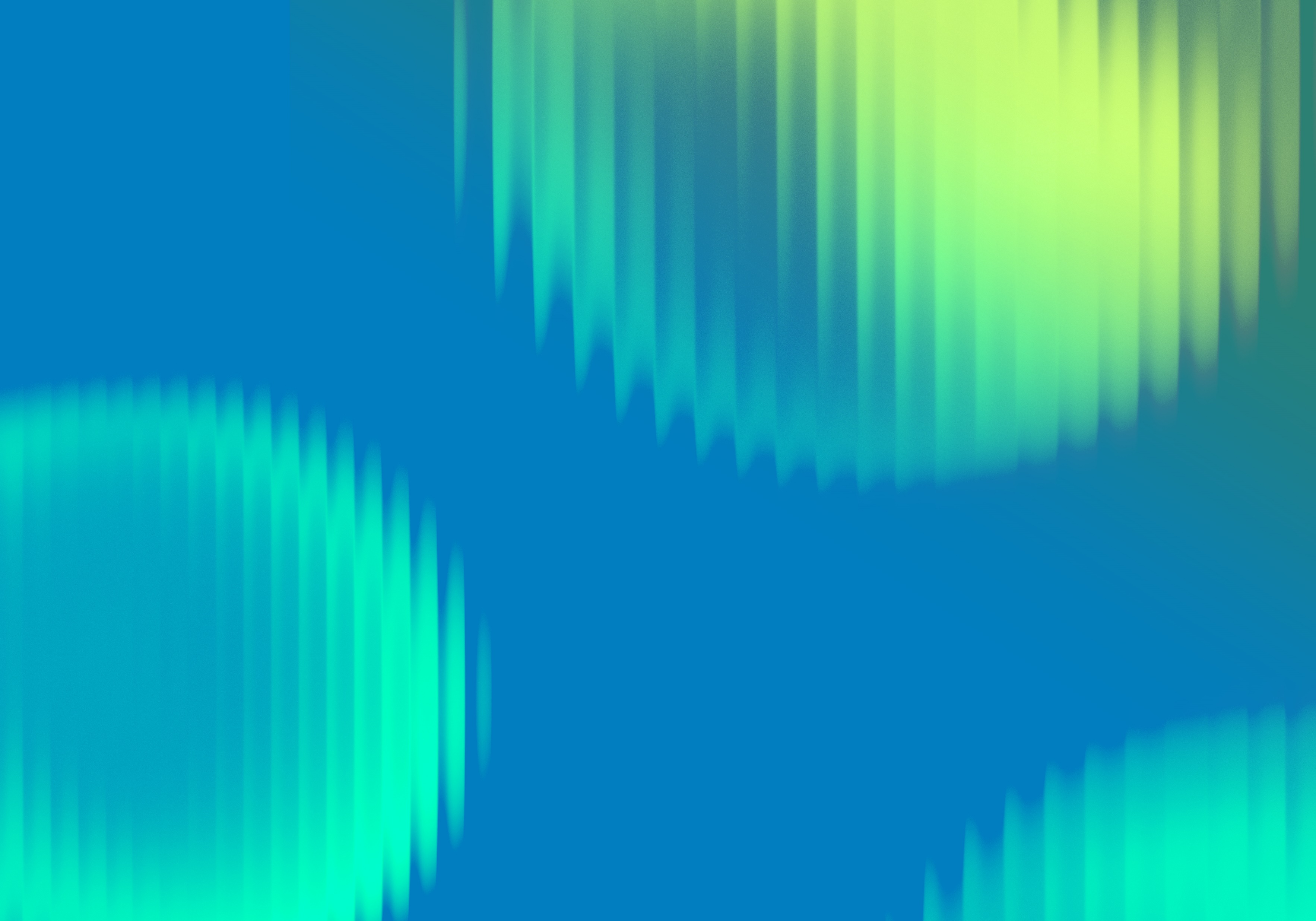 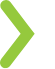 #AMCPNexus | AMCPNEXUS.ORG
HEAR MY SESSION AT
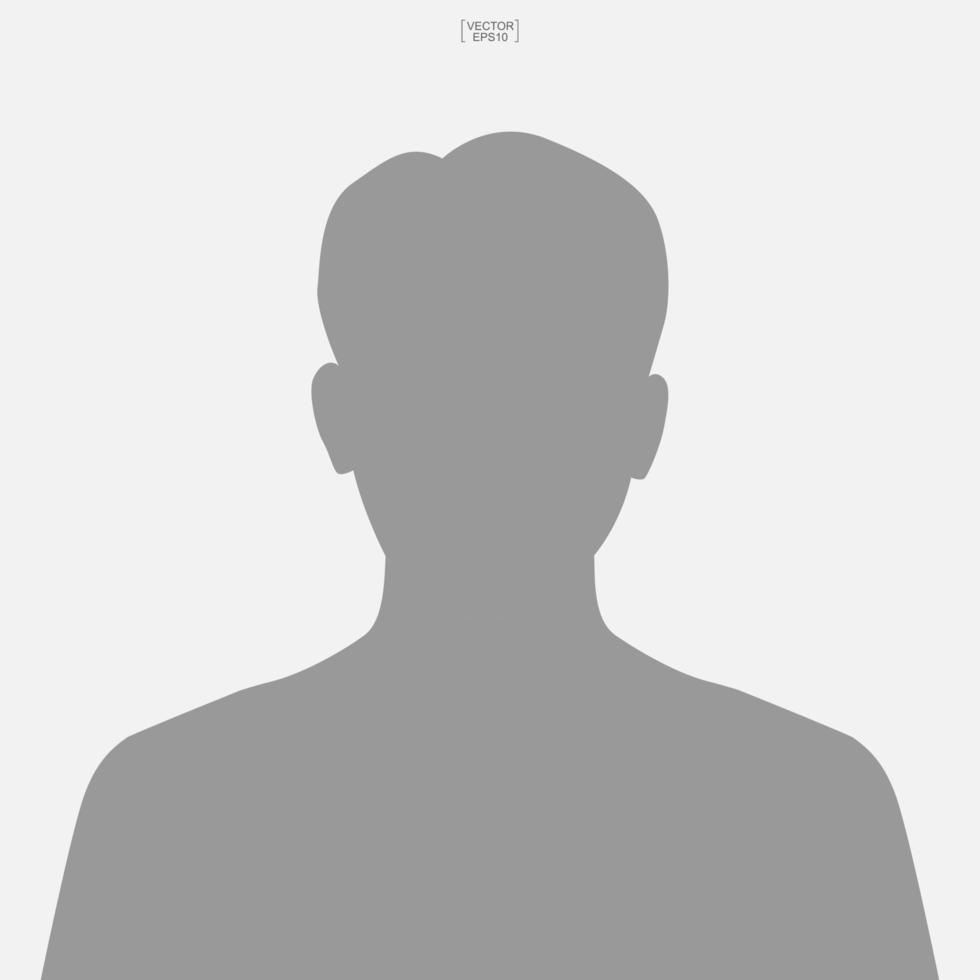 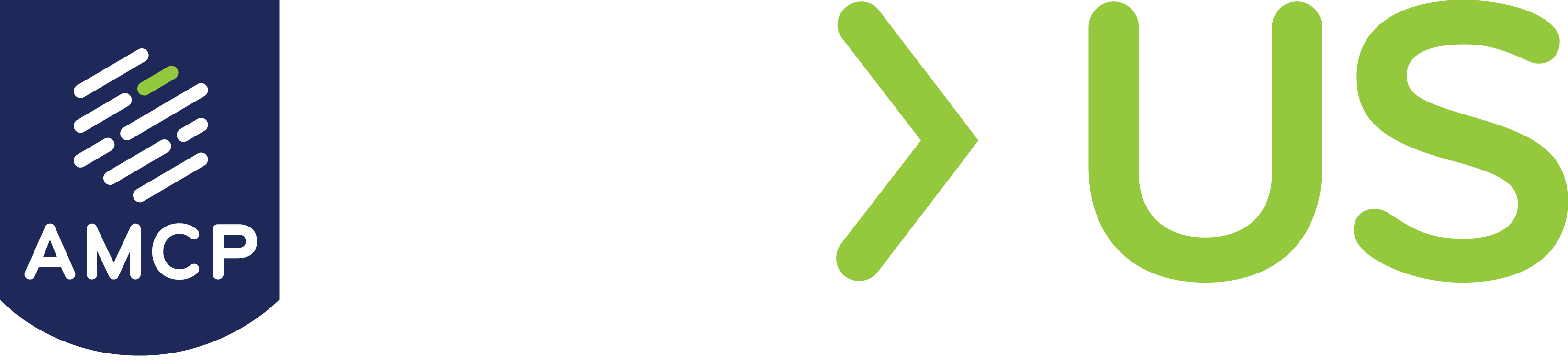